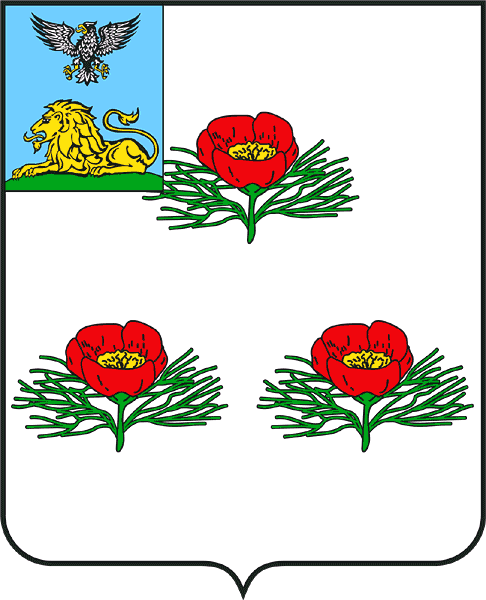 Информация 
об итогах работы по актуализации списков адресов домов на территории Вейделевского района и проверки адресного хозяйства
Шевченко Александра Юрьевна – 
начальник управления экономического развития и прогнозирования администрации Вейделевского района
г. Белгород, 2019 год
Информация об итогах работы по актуализации списков адресов домов на территории Вейделевского района и проверки адресного хозяйства
Информация об итогах работы по актуализации списков адресов домов на территории Вейделевского района и проверки адресного хозяйства
Информация об итогах работы по актуализации списков адресов домов на территории Вейделевского района и проверки адресного хозяйства
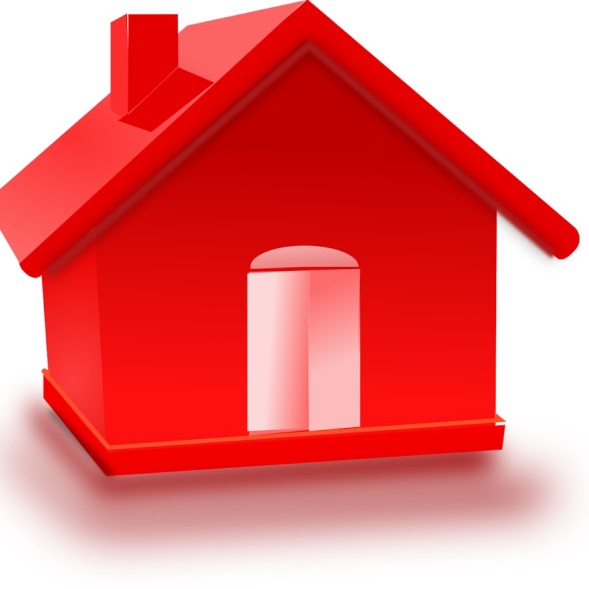 Информация об итогах работы по актуализации списков адресов домов на территории Вейделевского района и проверки адресного хозяйства
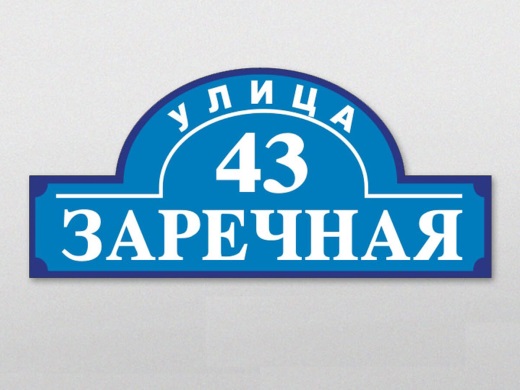 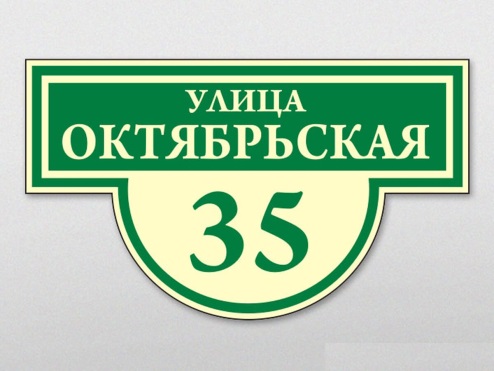 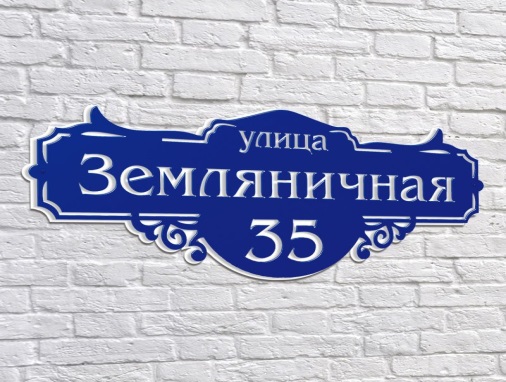 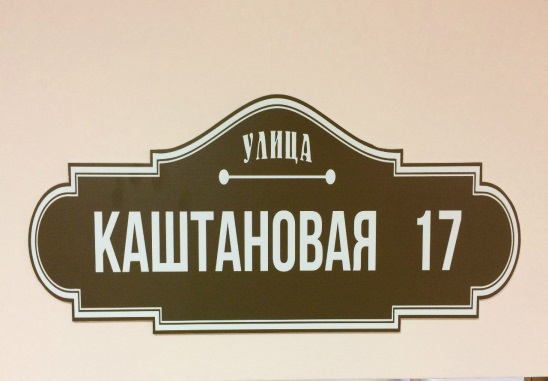 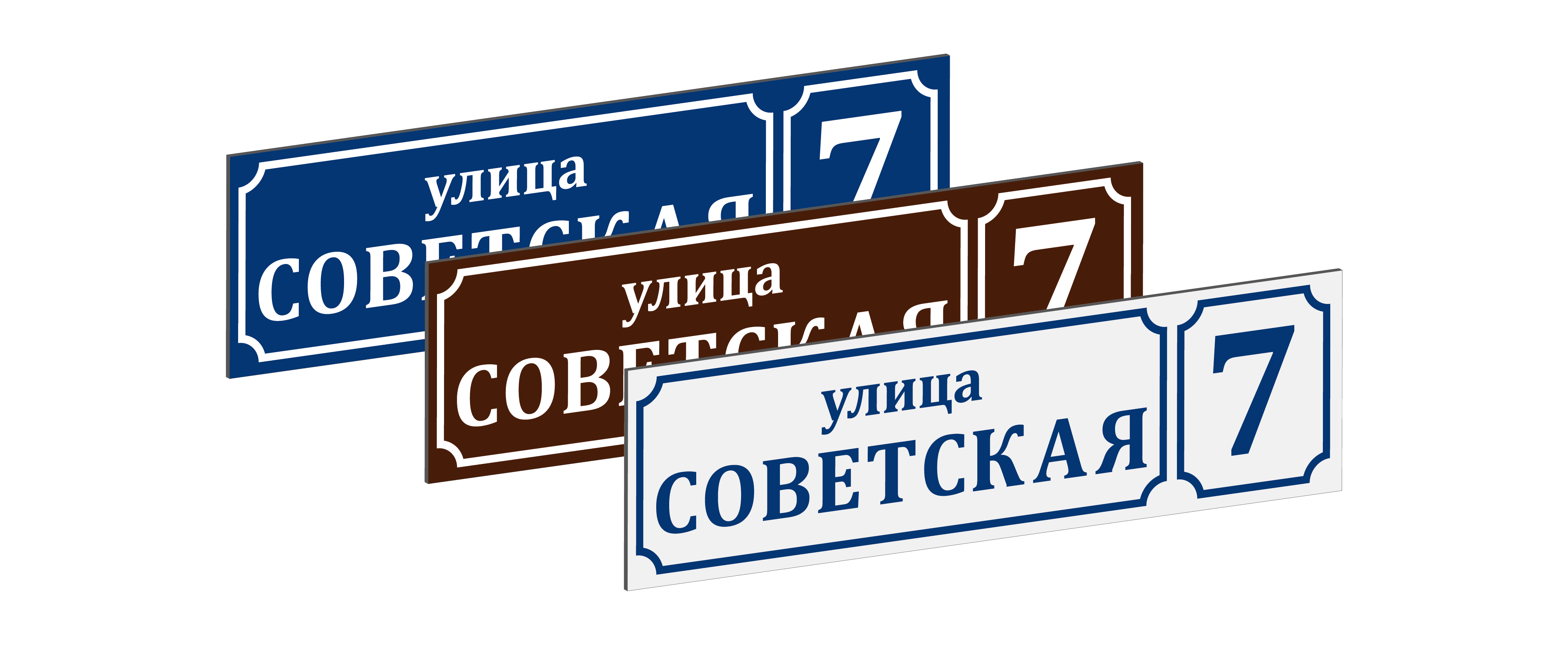 Информация об итогах работы по актуализации списков адресов домов на территории Вейделевского района и проверки адресного хозяйства
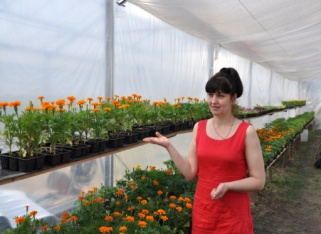 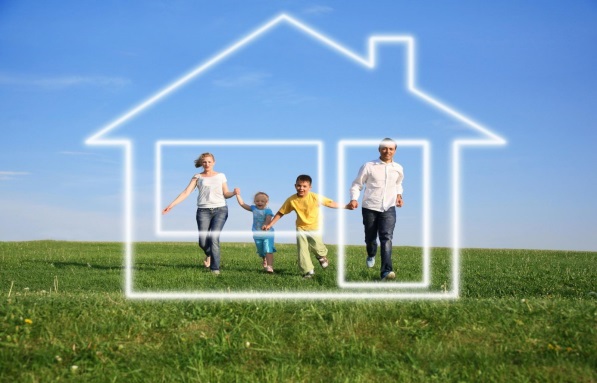 открыто 422 новых ИП
количество ЛПХ увеличилось на 600 единиц
строится новое благоустроенное жилье
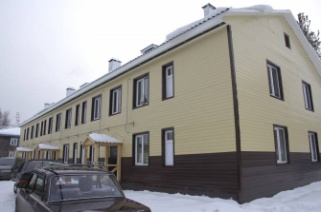 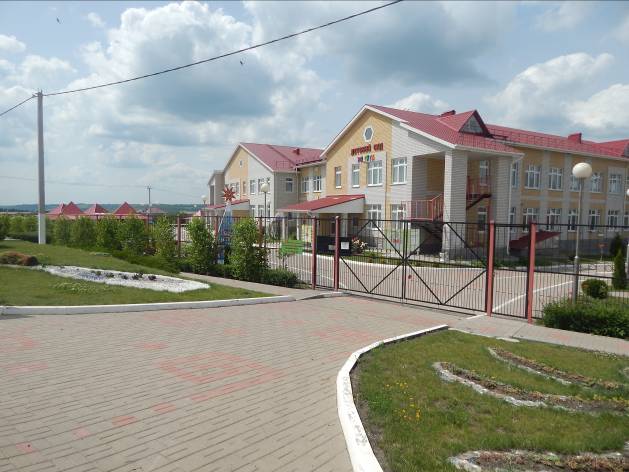 капитально ремонтируются объекты социально-культурной сферы
с 2010 года введено 91,6 тыс. кв. м жилья
с 2010 года предоставлено 399 земельных участков площадью 66,8 га, из них 279 участков площадью 42,9 га – под ИЖС
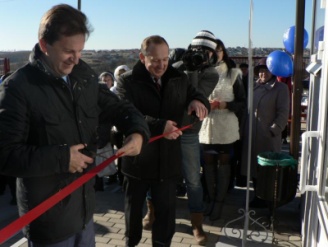 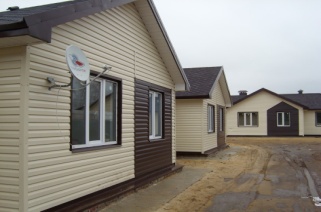 с 2010 года создано 2904 новых рабочих места
Информация об итогах работы по актуализации списков адресов домов на территории Вейделевского района и проверки адресного хозяйства
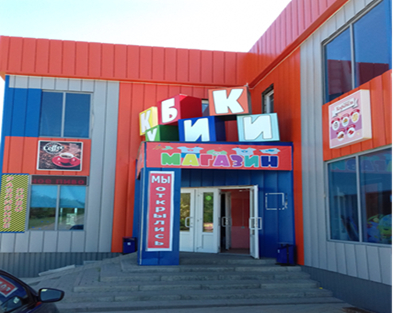 - проект «Создание магазина по продаже запасных частей для автомобилей» ИП Страхов Сергей Яковлевич.
- на территории п. Вейделевка 
«Создание фирменного магазина хлебобулочных и кондитерских изделий «Хлебная лавка» - ИП глава КФХ Аветян Аракс Норикович
- на территории п. Вейделевка  «Создание магазина детских товаров» ИП Назаренко Алла Васильевна
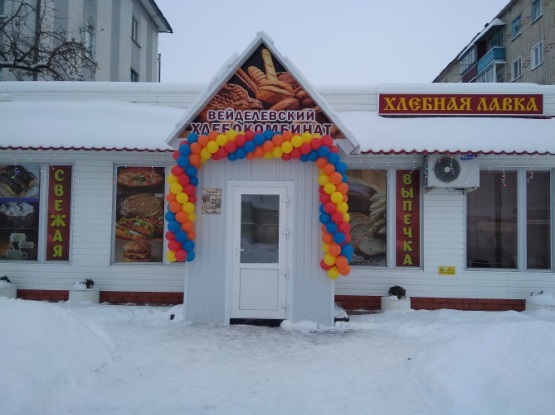 - на территории Викторопольского сельского поселения проект «Оказание услуг банного комплекса» ИП Аветян Илья Норикович
- проект «Расширение спектра услуг автосервиса – создание магазина по реализации запчастей»  ИП Обтовка Николай Николаевич
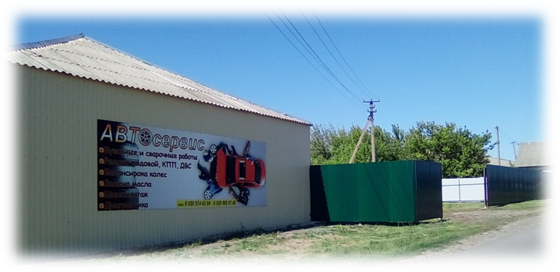 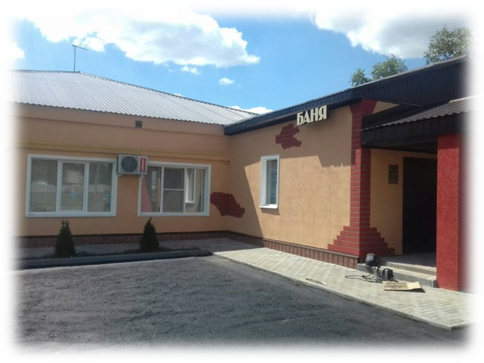 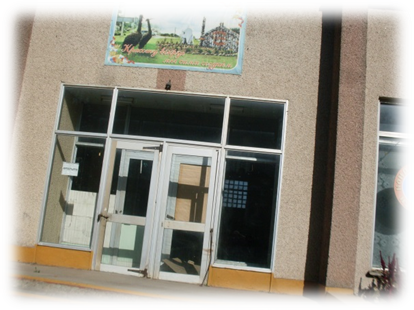 Информация об итогах работы по актуализации списков адресов домов на территории Вейделевского района и проверки адресного хозяйства
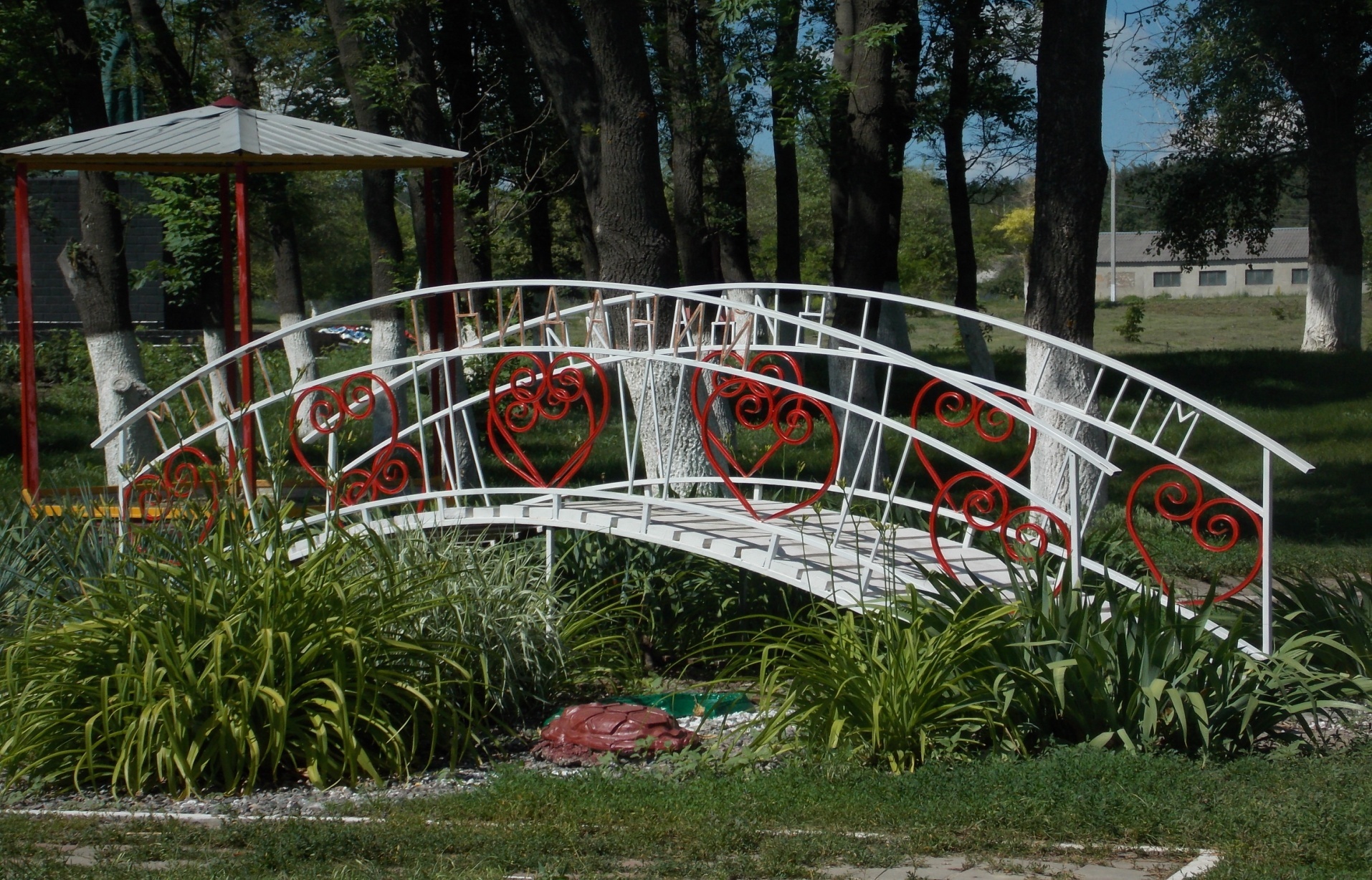 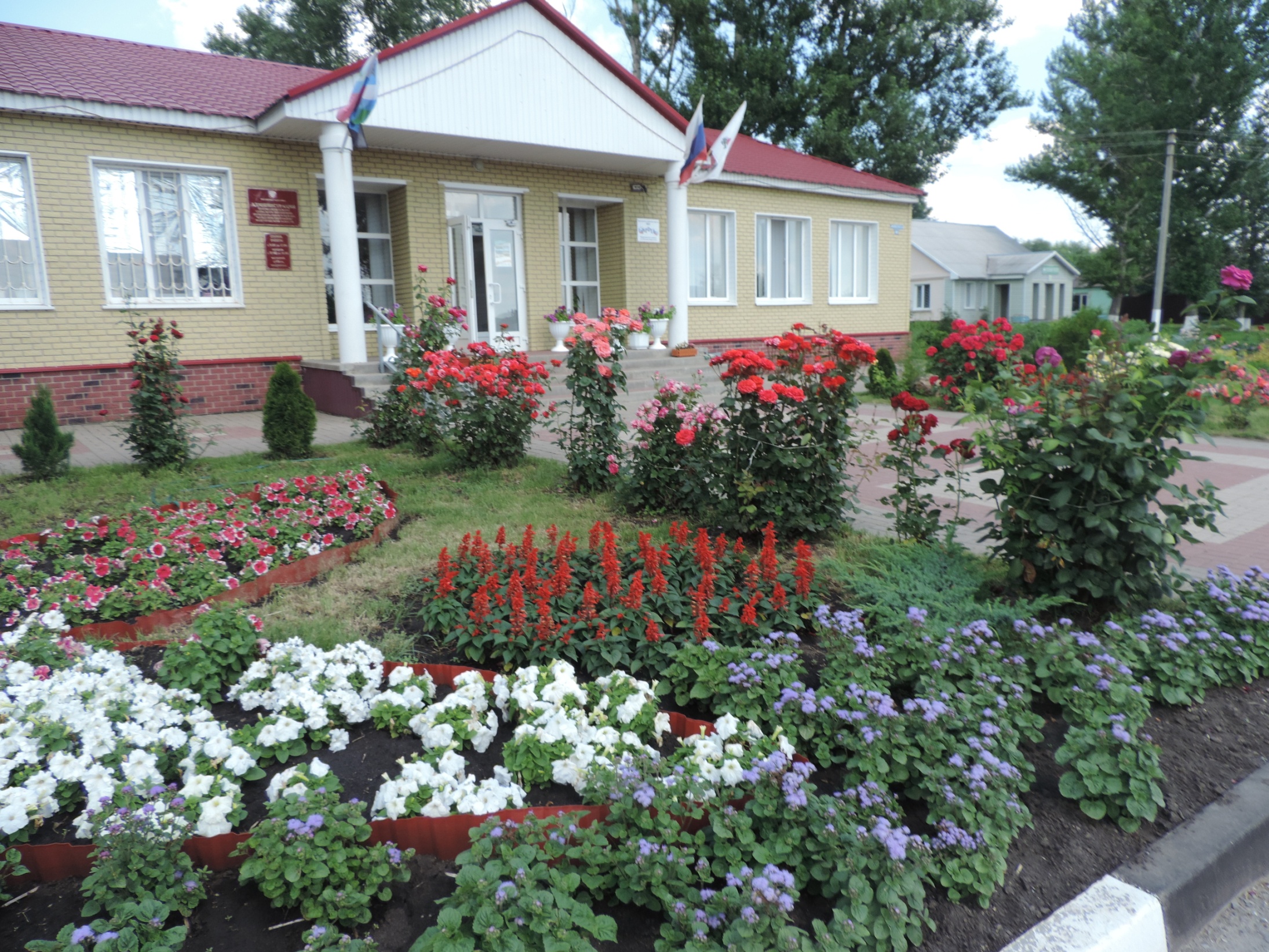 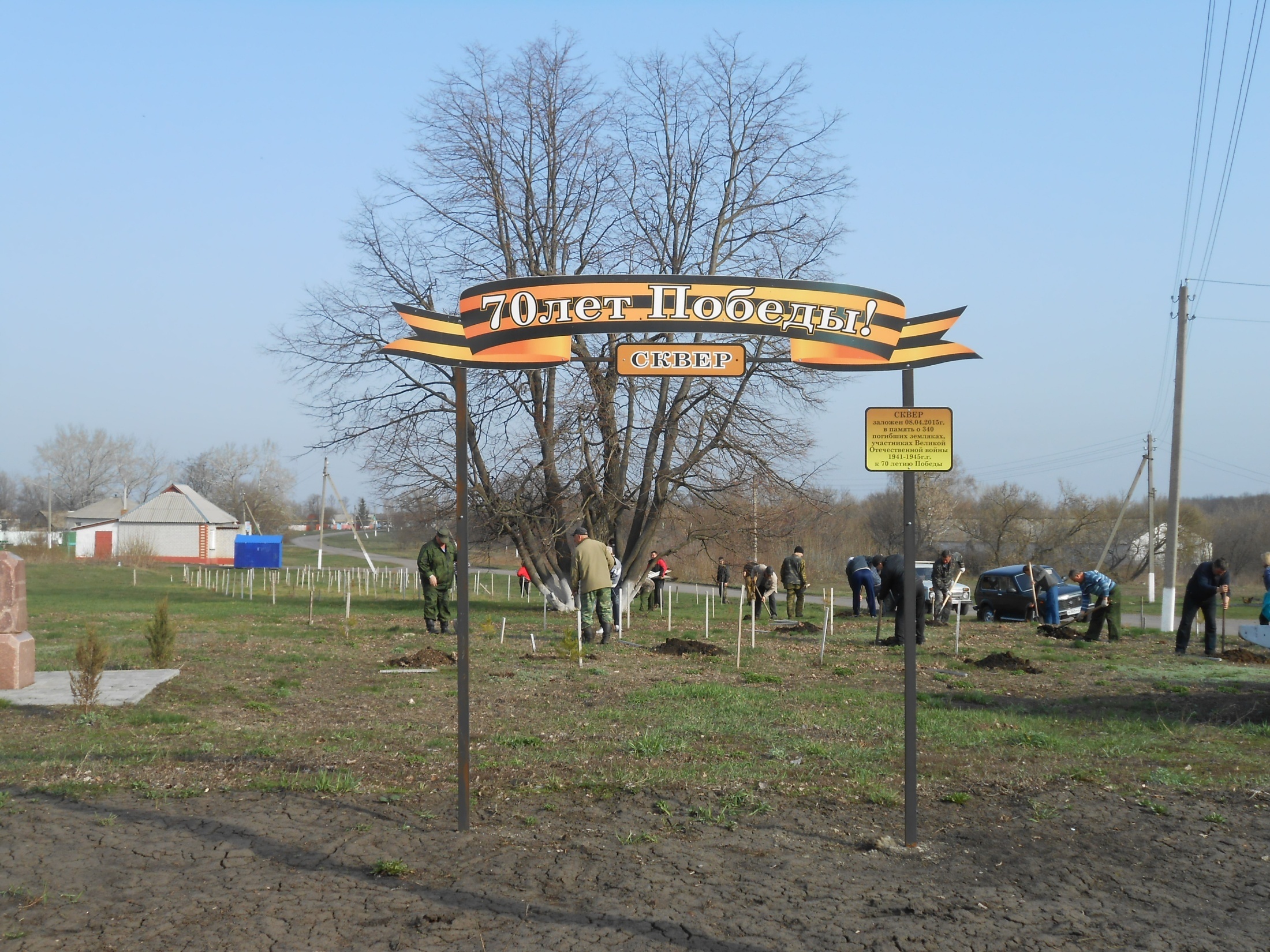 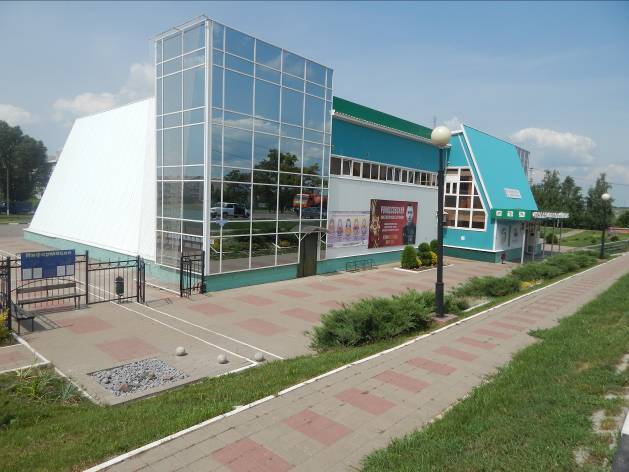 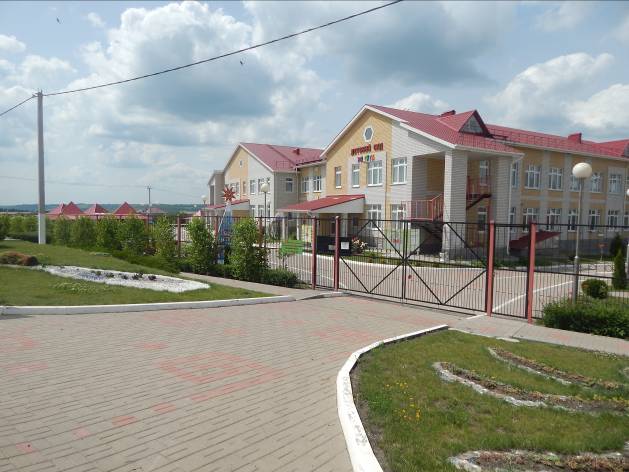 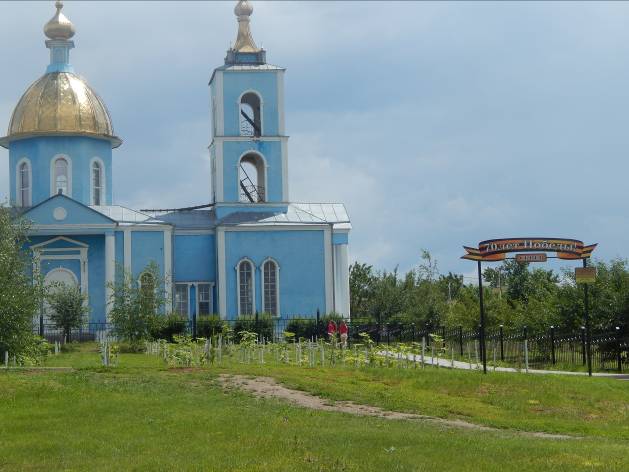 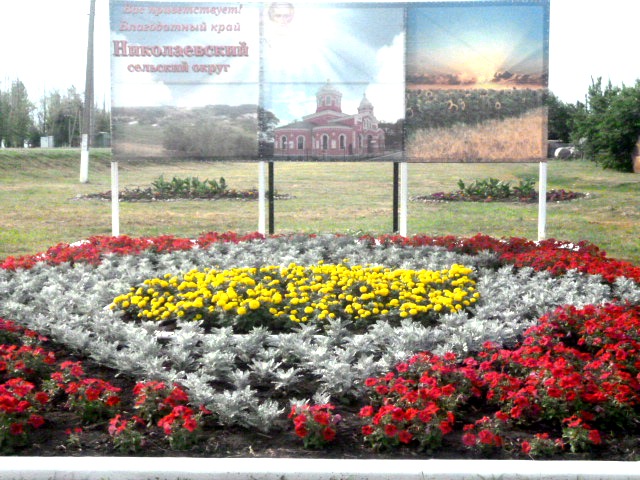 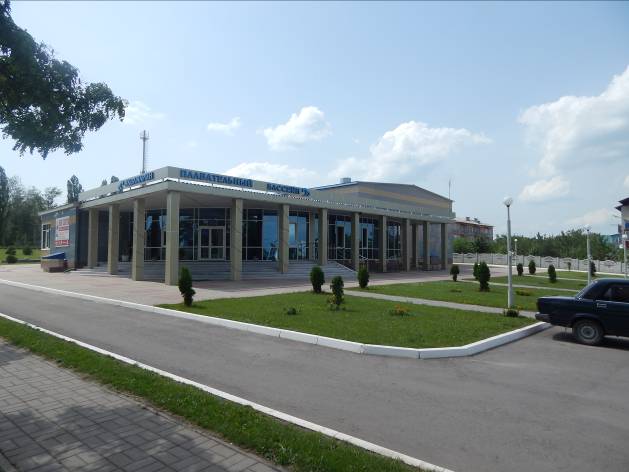 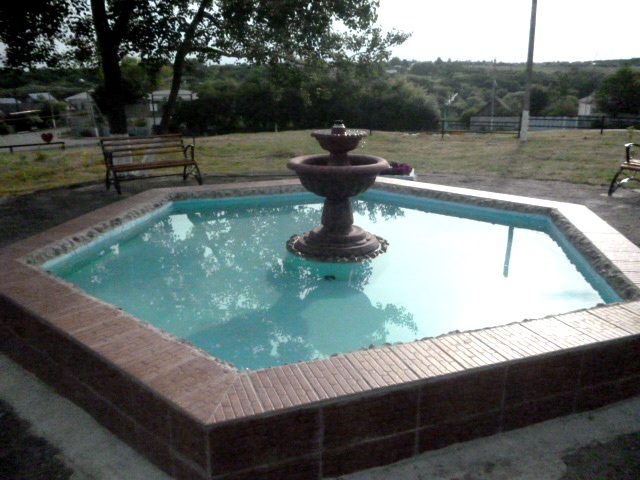 Информация об итогах работы по актуализации списков адресов домов на территории Вейделевского района и проверки адресного хозяйства
Комиссия по подготовке и проведению Всероссийской переписи населения 2020 года
Спасибо за внимание!
Шевченко Александра Юрьевна

 (847237) 5-53-63
shevchenko@ve.belregion.ru